Using Data to Develop and Target New Products
December 2015
New ways to understand your market
the power of maps over tables
Dar  - All Mobile Money Agents
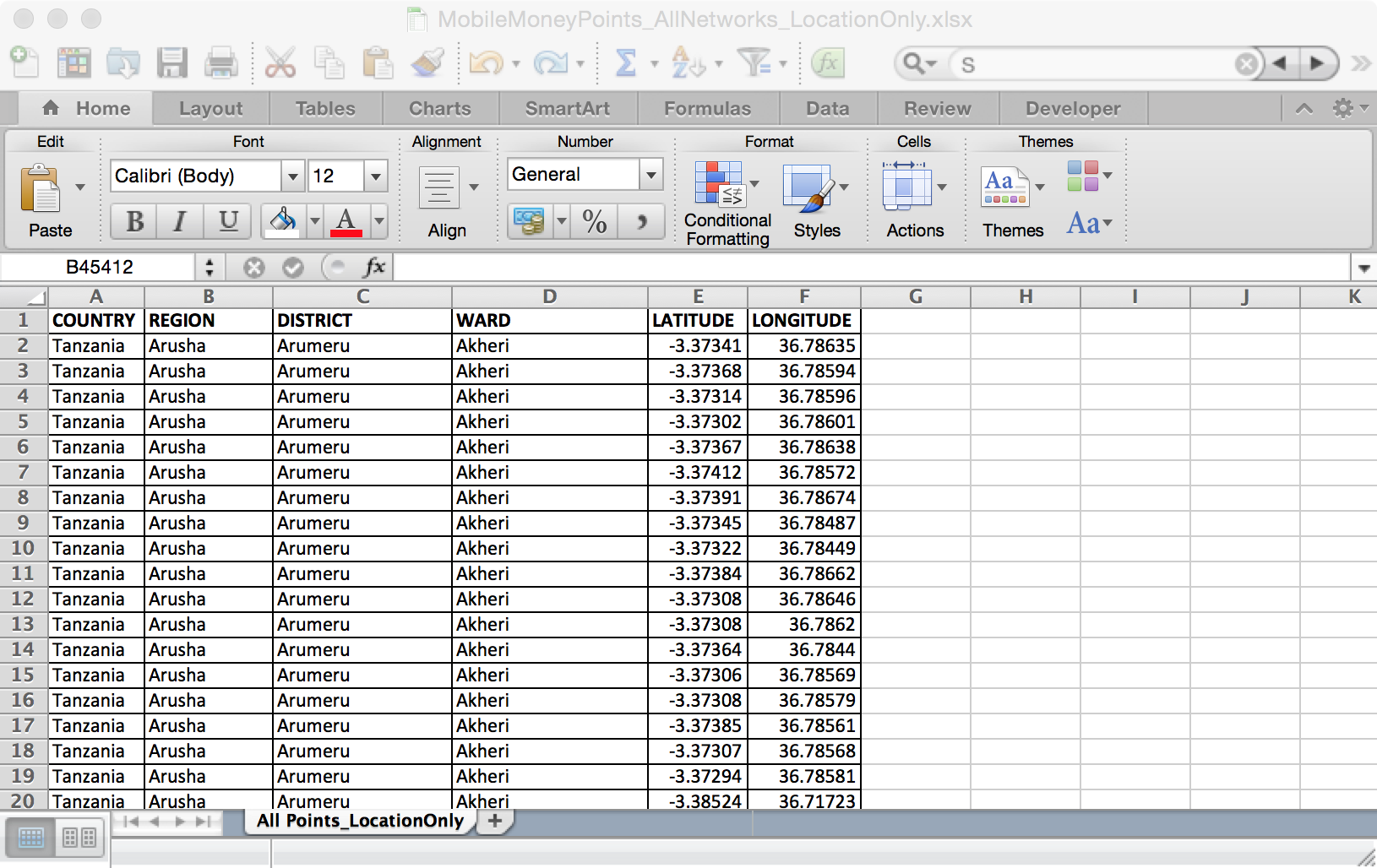 Dar  - All Mobile Money Agents
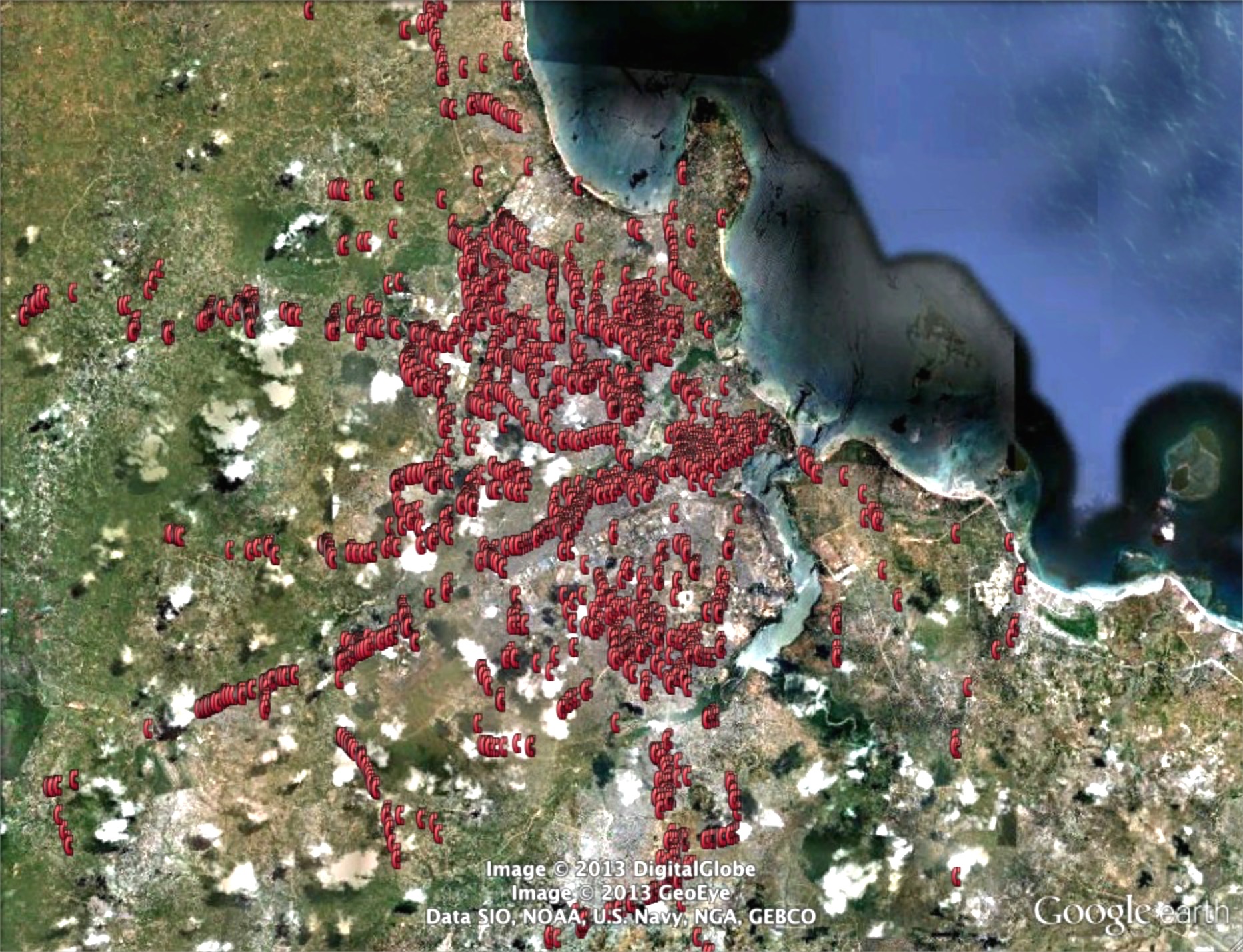 Agents taking over 25 deposits / day
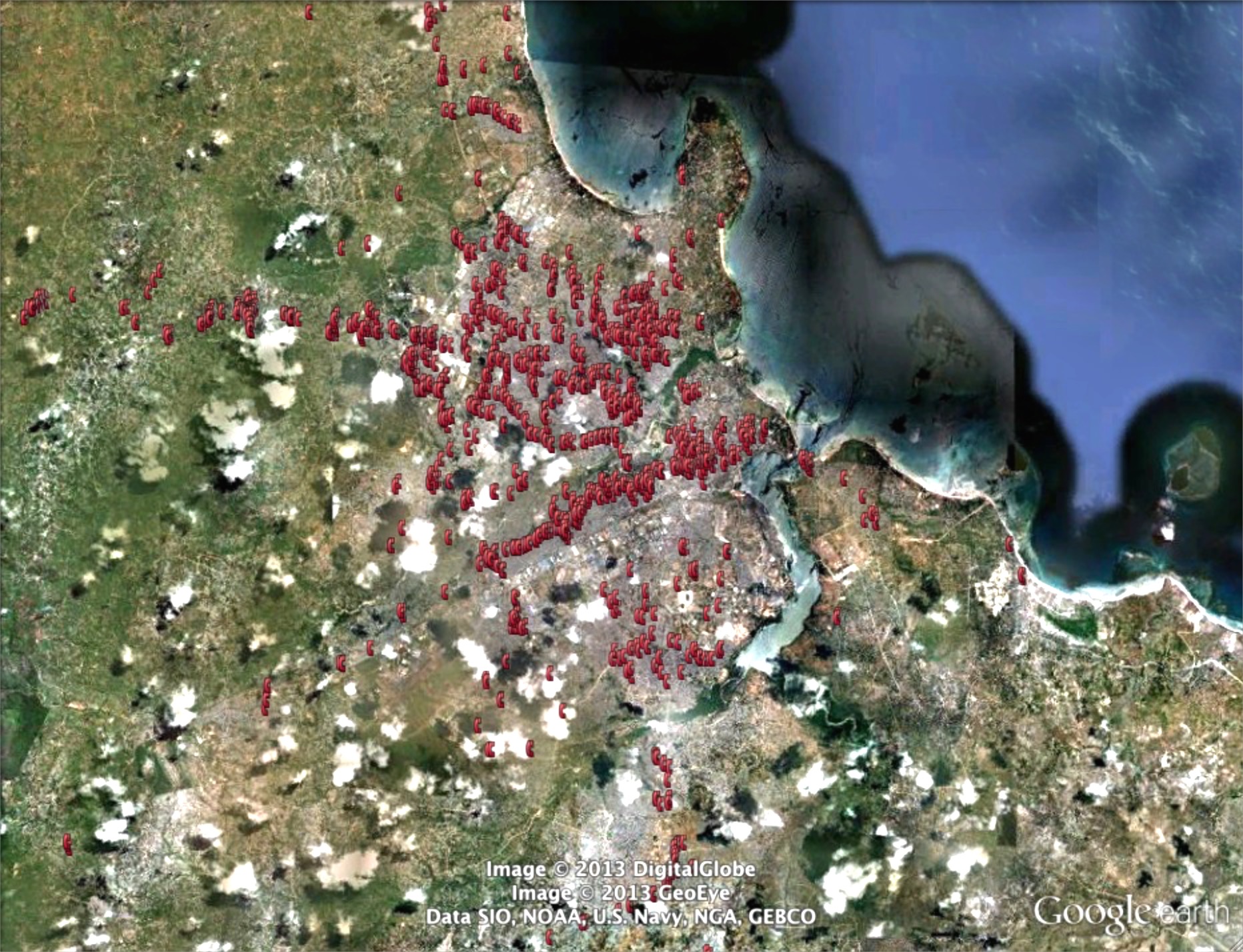 Agents taking over 50 deposits / day
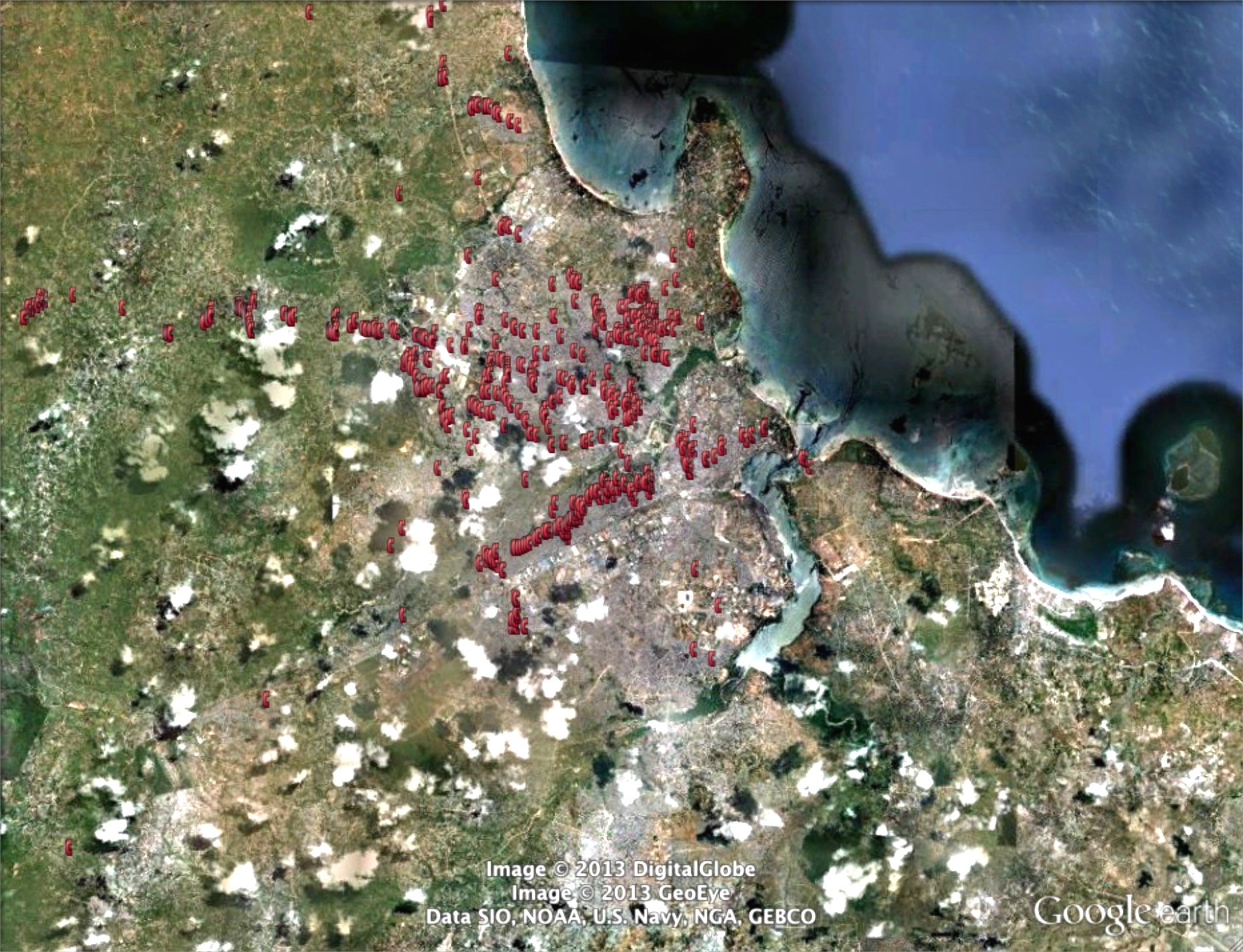 An Interesting Pattern
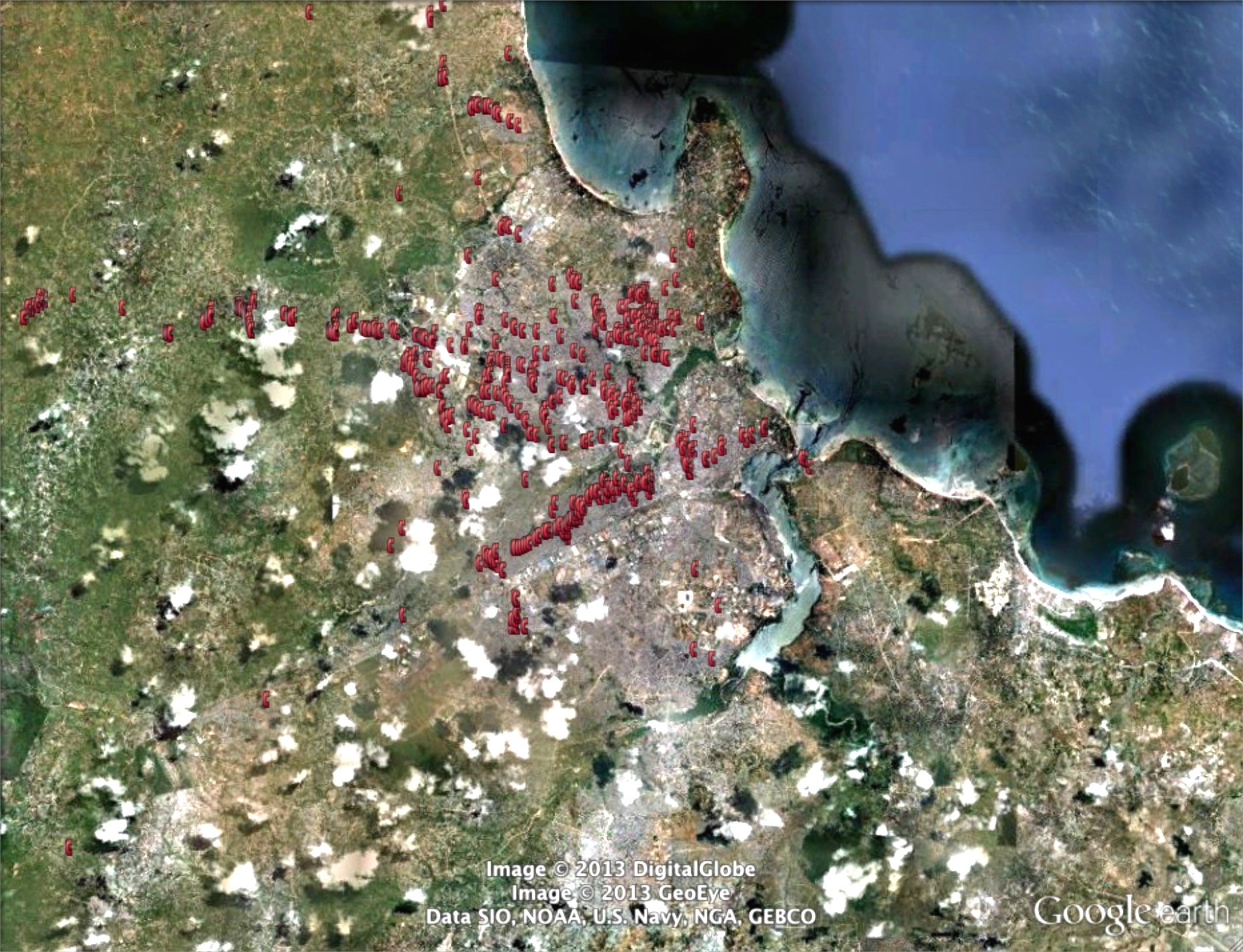 An Interesting Pattern
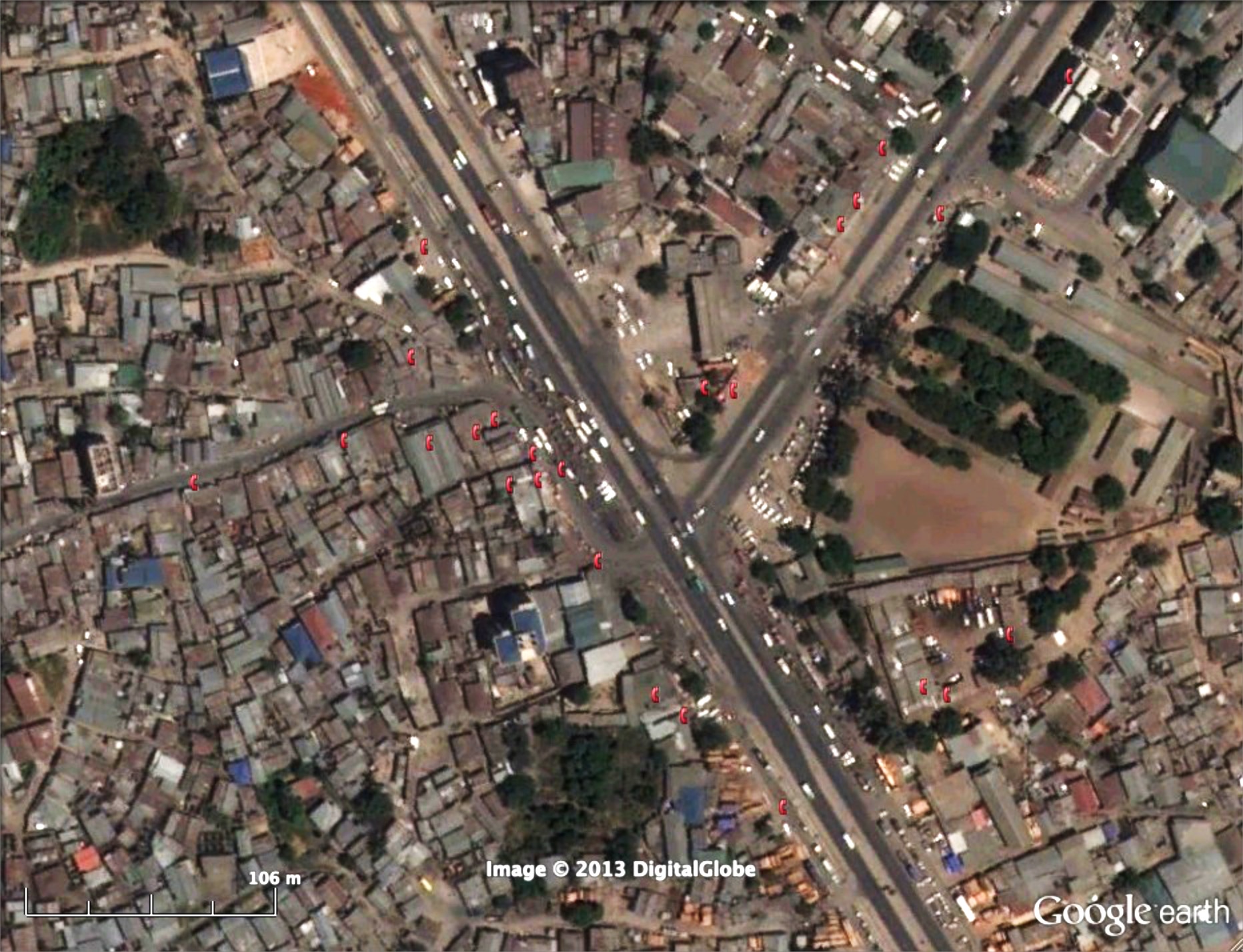 [Speaker Notes: 11 agents within 100m in the top 10% of number of deposits for the city]
What is driving the market?
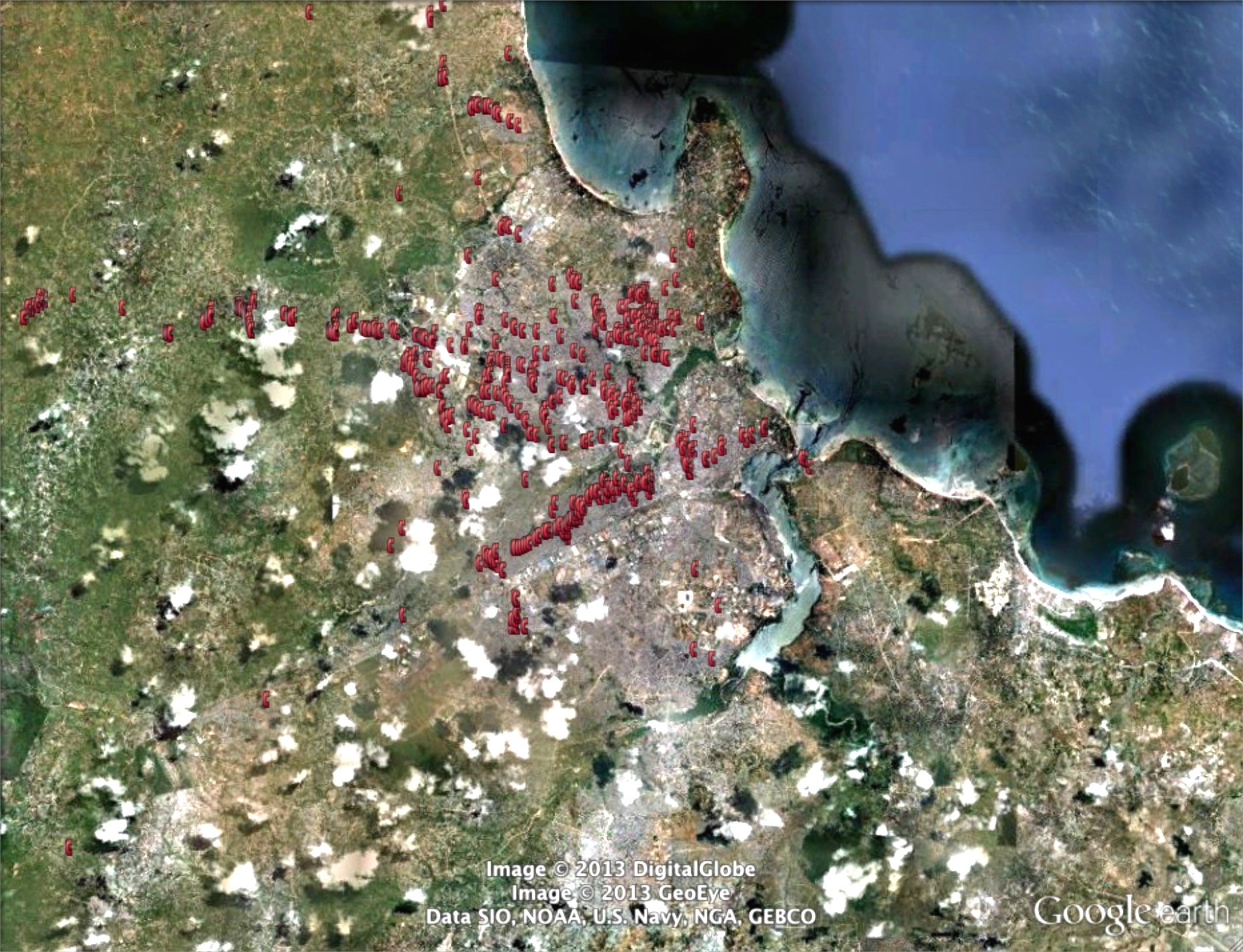 [Speaker Notes: Being driven by business not consumers? Are there new products which can be sold to business customers? 
New Questions: what kinds of business are they doing? Are there other services which they need or existing systems which could be made simpler. 
Is this an area which banks should be targeting with the expansion of bank agents?]
Understanding Market Growth
adventures in time and space
The expansion of the Commercial Banks
The Power of Outliers
don’t just look for answers, look for better questions
Agent Liquidity Management
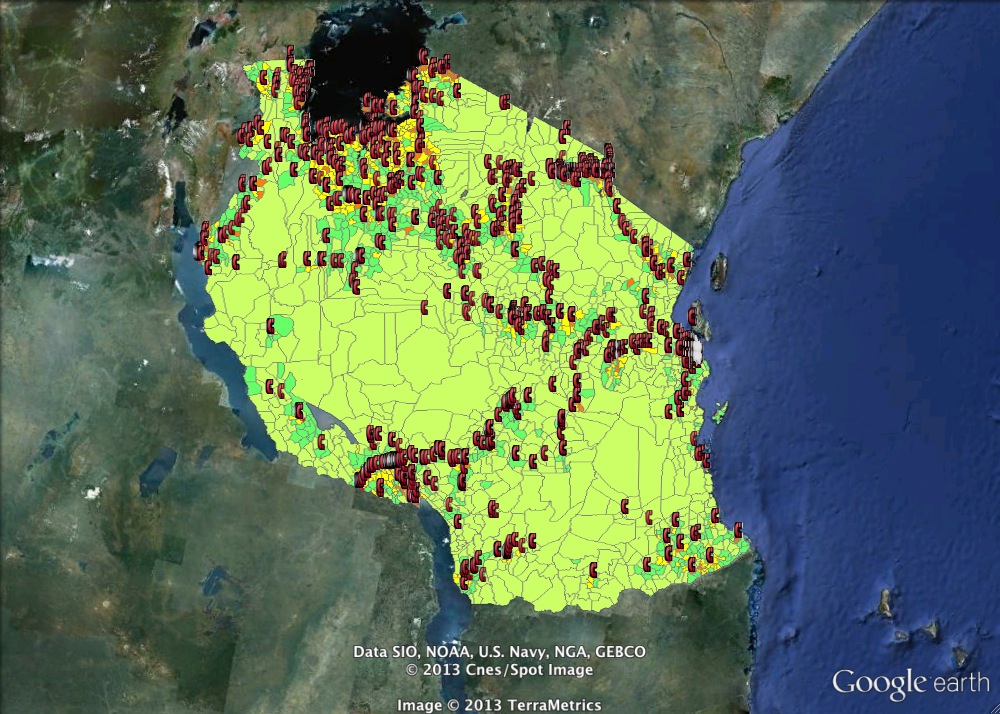 Agent Liquidity Management
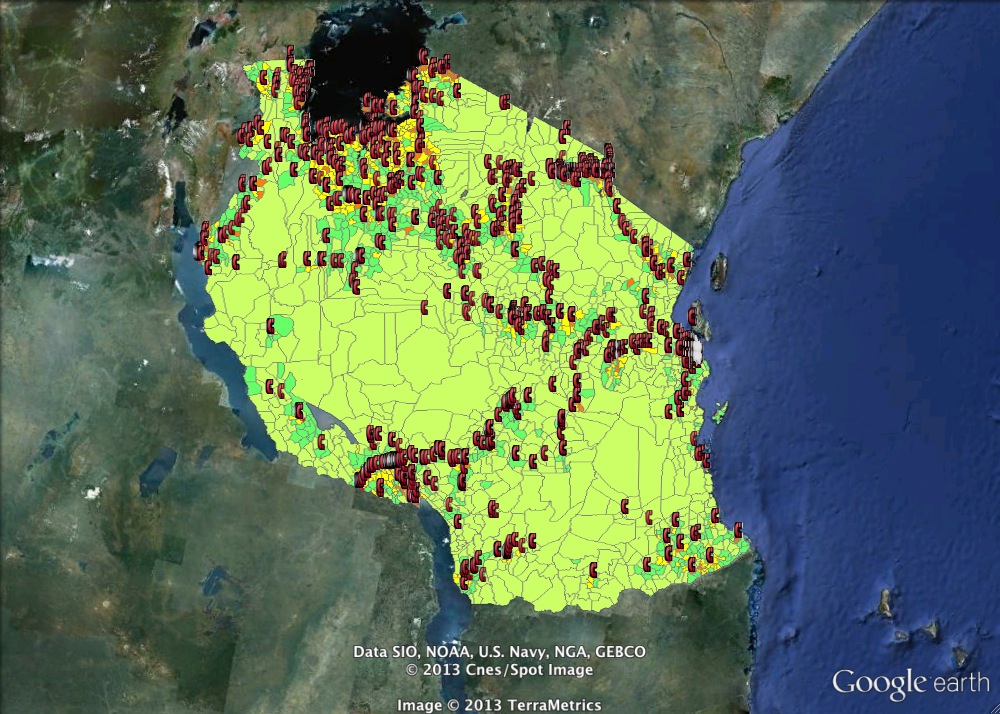 Agent Liquidity Management
Agent Liquidity Management
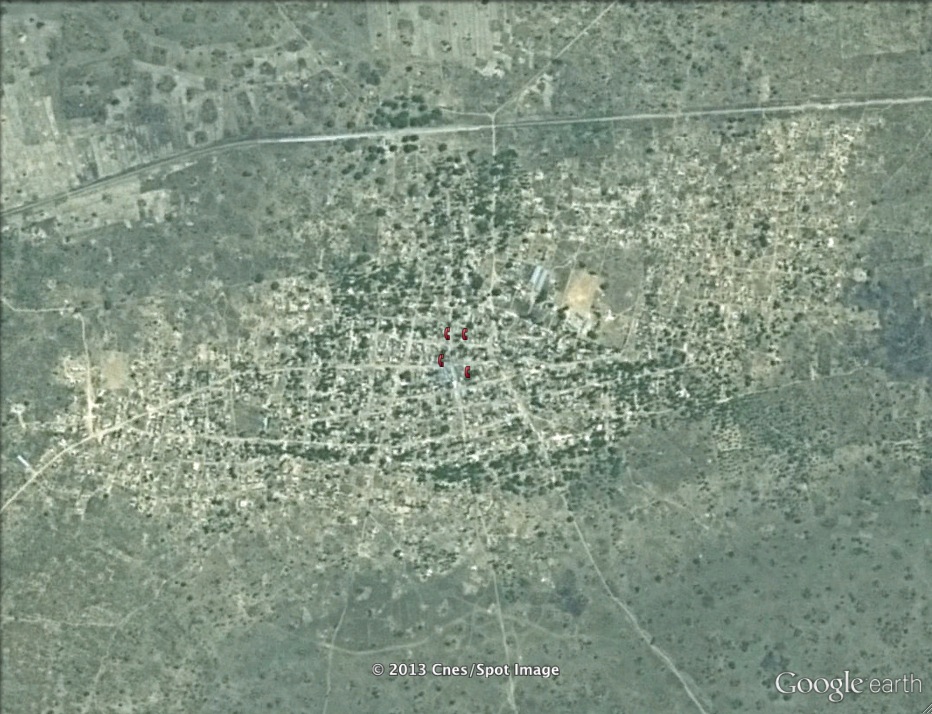 [Speaker Notes: 4 agents all doing a high number of transactions. Over 80km from nearest bank]
Agency Banking Model
financial inclusion or supporting existing infrastructure
Bank Branch Distribution - 2015
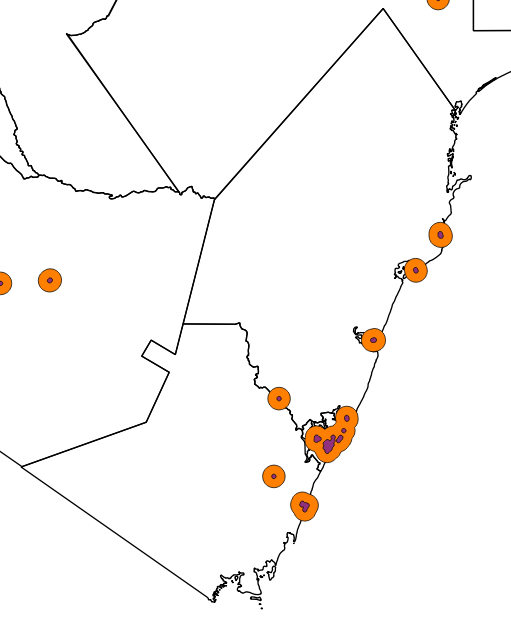 Kilifi
Kwale
Mombasa
Areas 1 km from a bank branch
Areas 5 km from a bank branch
Bank Agent Distribution - 2015
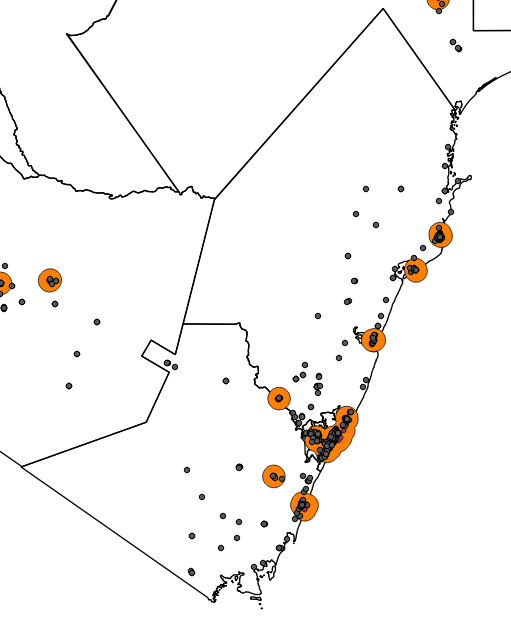 Kilifi
Kwale
Mombasa
66% of Agents are within 5 km of a bank branch
45% of Agents are within 1 km of a bank branch
Agriculture Analysis
Mbeya - Agriculture Point Distribution - 2014
= Agriculture Service Point
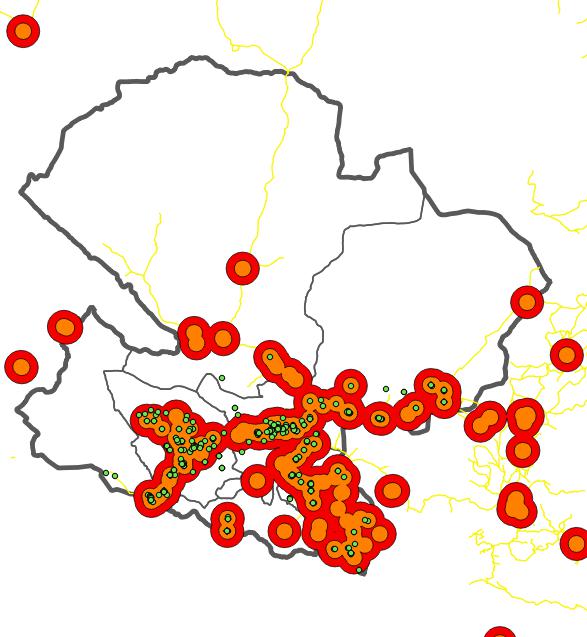 All Financial Services 5km, 10km
(excluding Mobile Money)
Mobile Money services 
5km, 10km
% of Agricultural Input Agent Sub Branches within 5 and 10 km of Financial Services
[Speaker Notes: ----- Meeting Notes (28/10/15 12:50) -----
Economic Growth
Liquidity]
Education Point Analysis
Mbeya – Education Service Point Distribution - 2014
= Education Service Point
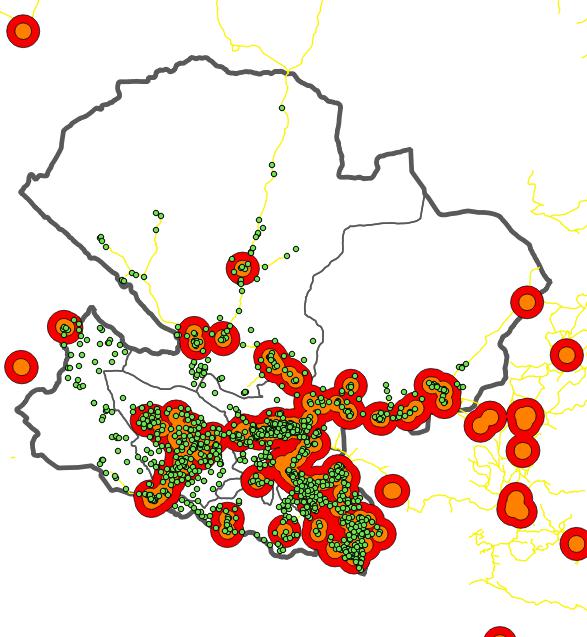 All Financial Services excluding Mobile Money 5km, 10km
Mobile Money services 
5km, 10km
Medical Point Analysis
Mbeya – Medical Service Point Distribution - 2014
= Medical Service Point
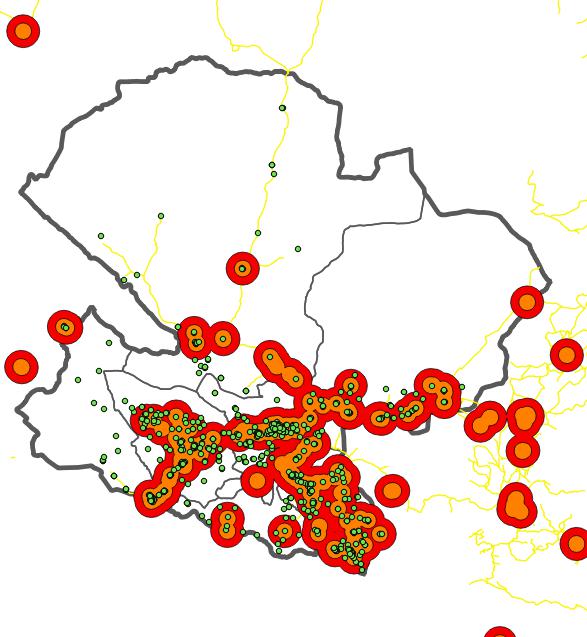 All Financial Services excluding Mobile Money 5km, 10km
Mobile Money services 
5km, 10km
Data combined
integrating financial access into the real world
Understanding where people are…
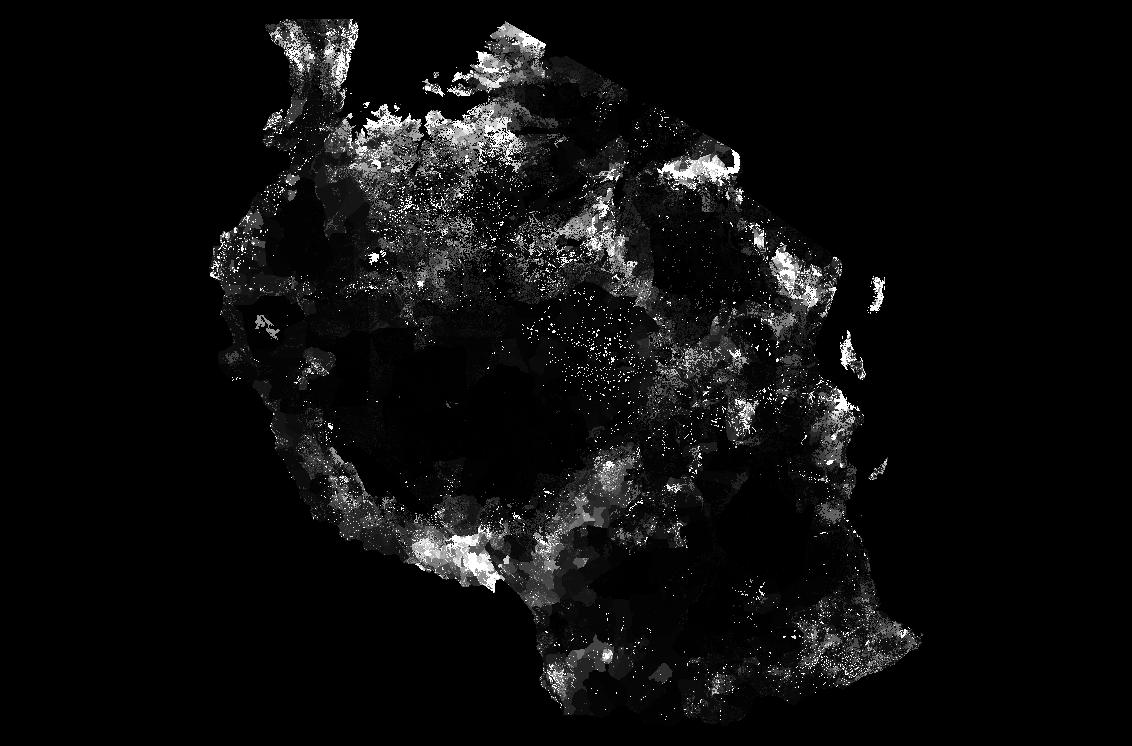 Population density
www.worldpop.org
Why people are where they are…
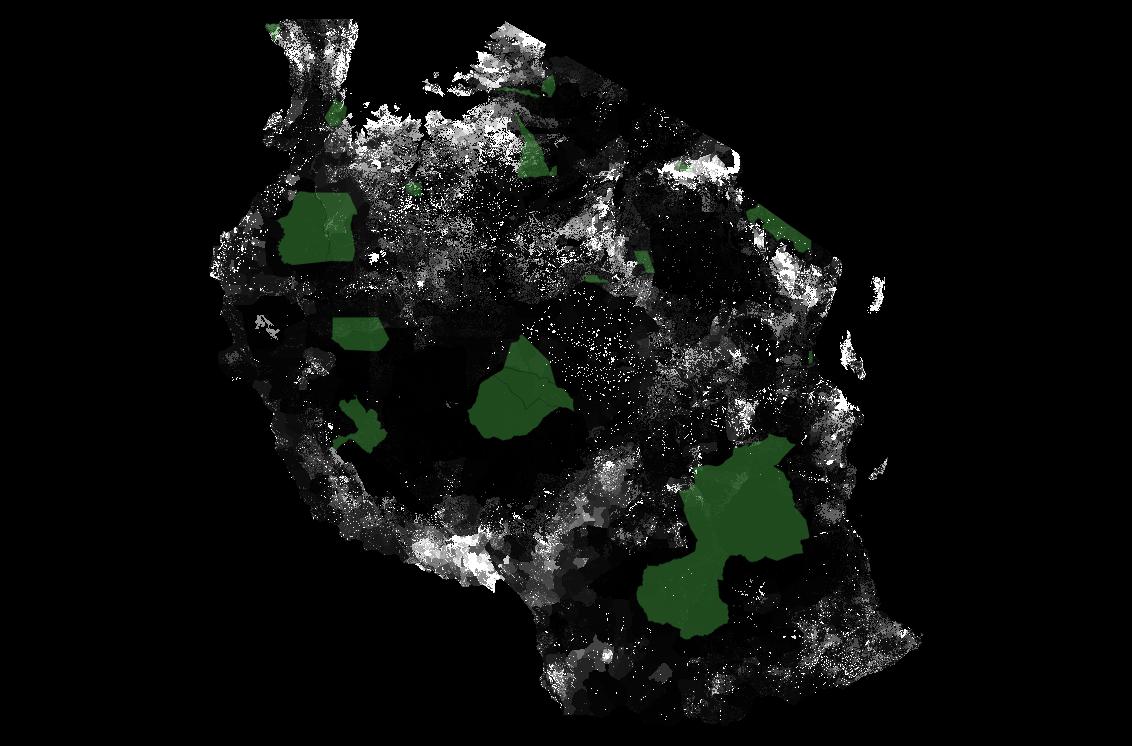 Game Reserves
Population density
Population density
www.worldpop.org
Understanding which people are where…
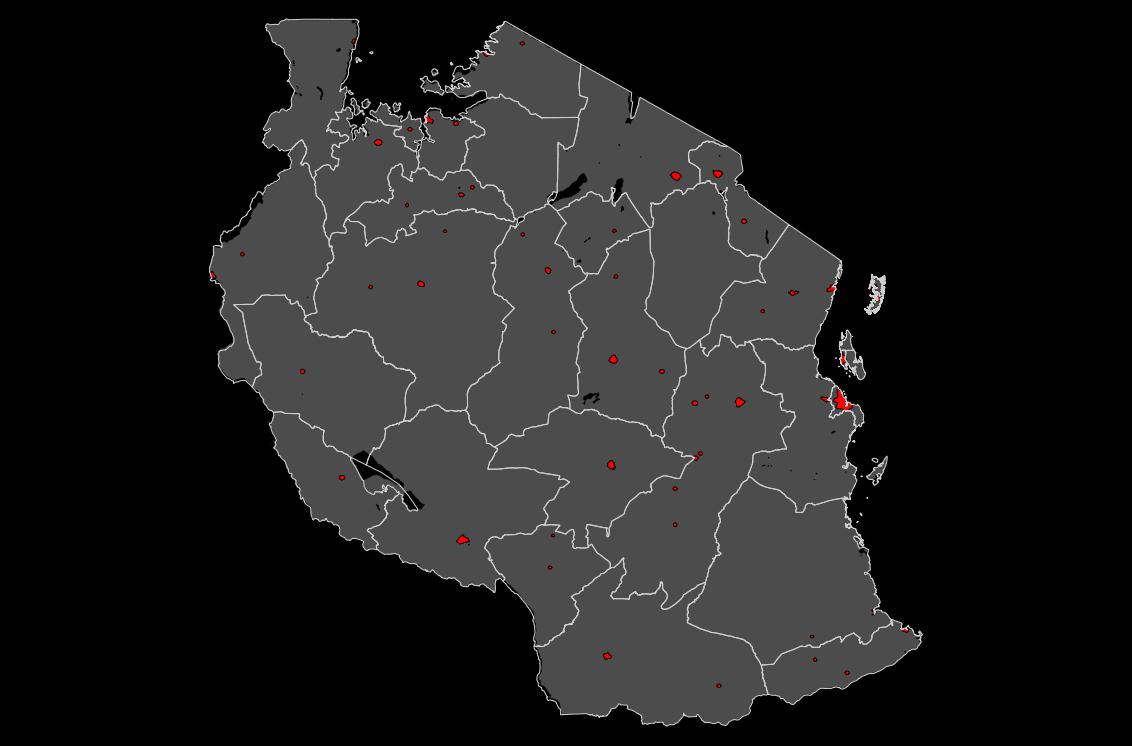 Rural / Urban Divide
GRUMP
Understanding which people are where…
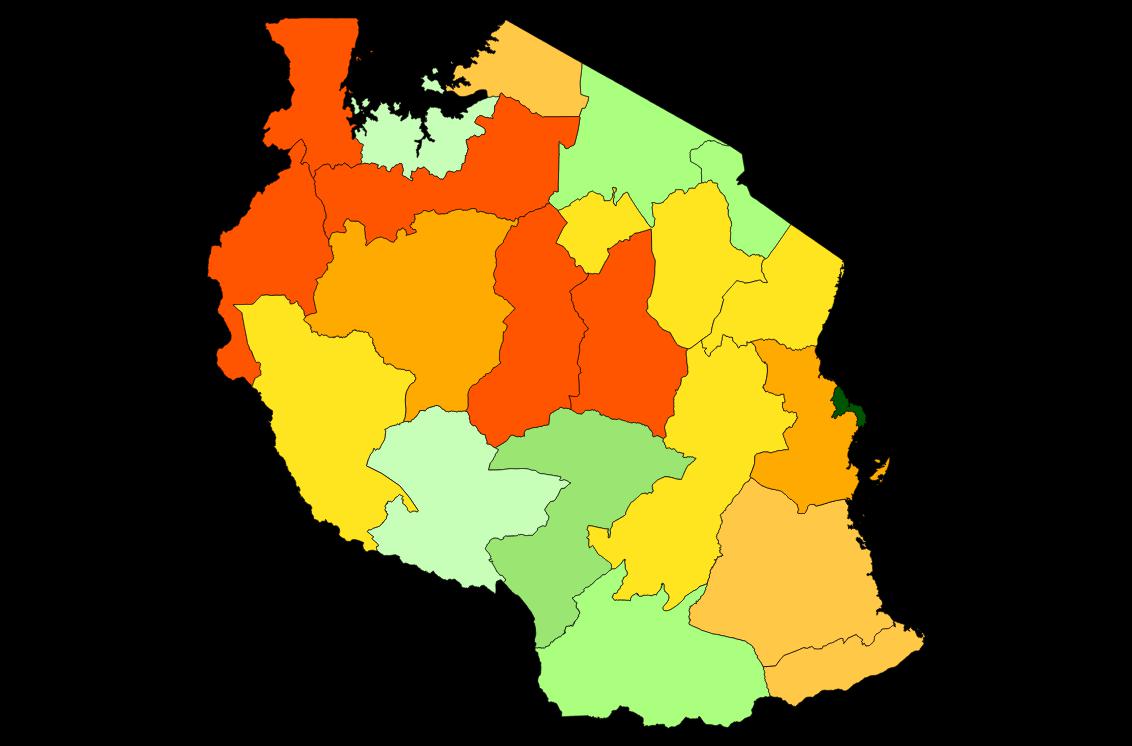 Around 1 Million Tsh
Under 600,000 Tsh
Over 1.5 Million Tsh
Between 600,000 and 1 Million Tsh
Per Capita GDP 2011
National Bureau of Statistics Tanzania
Understanding where services are…
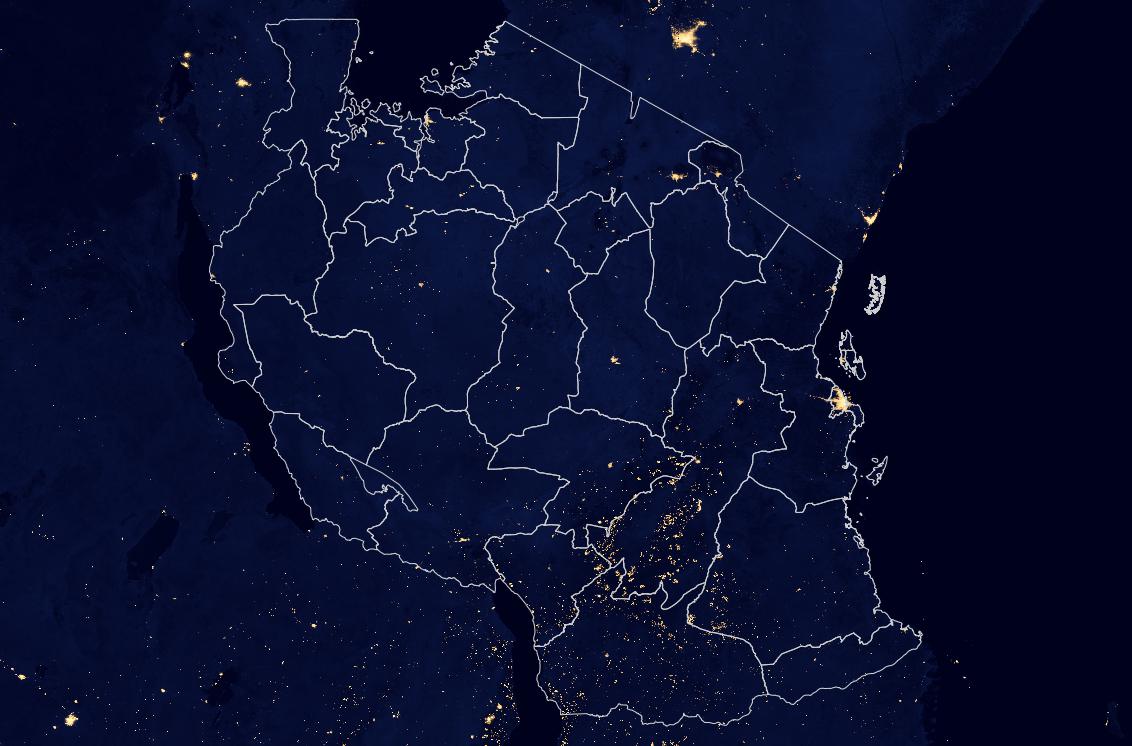 Electricity use:
Lights at night
NASA
Potential Datasets Which could be combined
your strategy  your data…
transaction volumes
customer profiles
liquidity 
performance metrics
service provision
david@usabledata.co